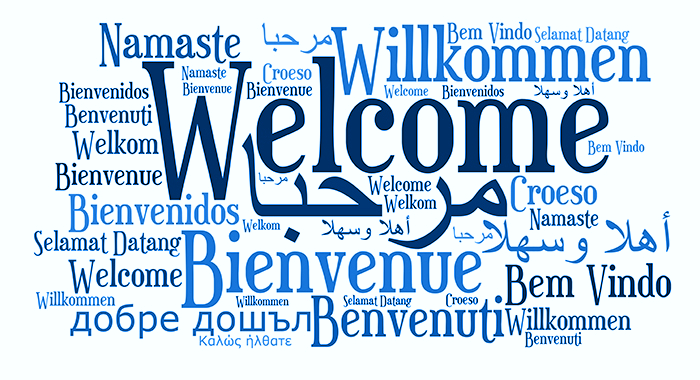 Welcome to 
Kern County Environmental Health Services
Presenter:
Ellie Bojorquez
Public Health Project Specialist
Massage Establishment Workshop
The content herein is to provide you with the knowledge of the requirements to successfully operate a Massage Establishment.
Inspections
Inspections are conducted to:
Help ensure conditions are sanitary for you, your staff, and your customers.
Provide and maintain a safe environment for massage services.
Ensure the safety of those providing and receiving services.
Provide information and/or resources to safeguard the success of your business.
Prevent the spread of communicable diseases.
INSPECTIONS
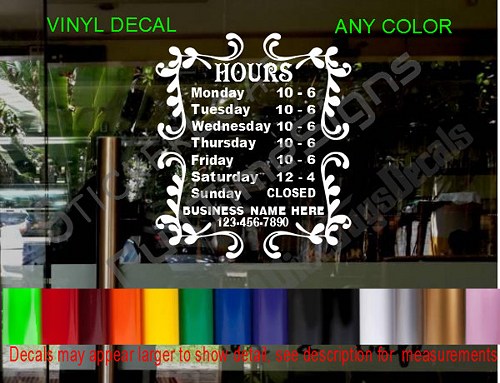 Exterior Doors Unlocked	
	Business Name Posted Outside
	Operating Hours between 7:00 a.m.-10:00 p.m.
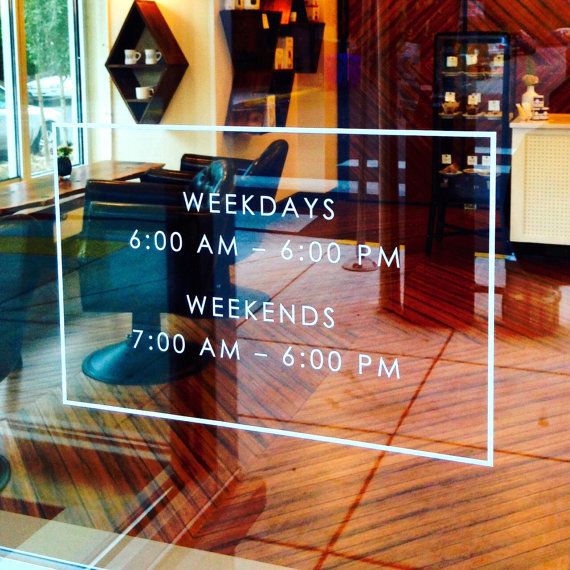 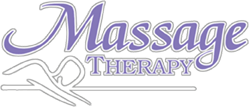 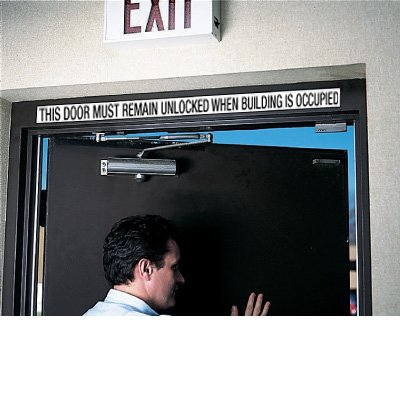 CAMTC Cert Posted in Reception					
No Alcohol or Drugs Onsite		Proper Attire
CAMTC Cert Posted in Work Stations or on Massage Practitioners
INSPECTIONS
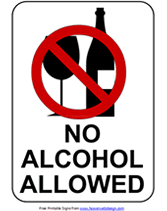 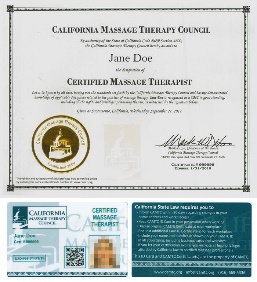 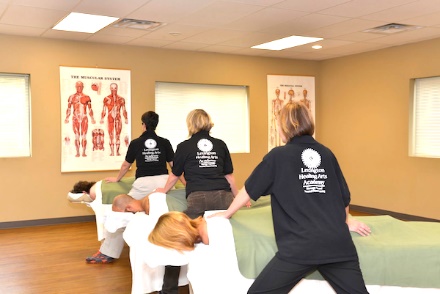 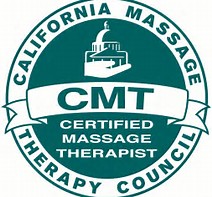 Residential Occupants not Permitted	
Building Maintained Properly	
Permit Owner/Manager Onsite		
Proper Ventilation & Lighting
INSPECTIONS
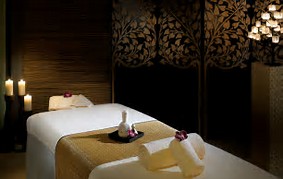 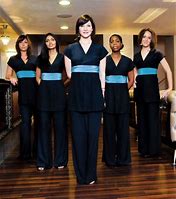 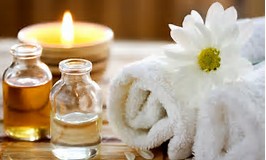 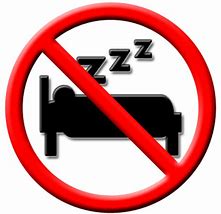 Sanitizing & disinfecting
Infection Control			
Use soap dispensers			 
Provide & maintain first aid kit
Wash/Dry hands between each client
Dry hands with single-use paper towels
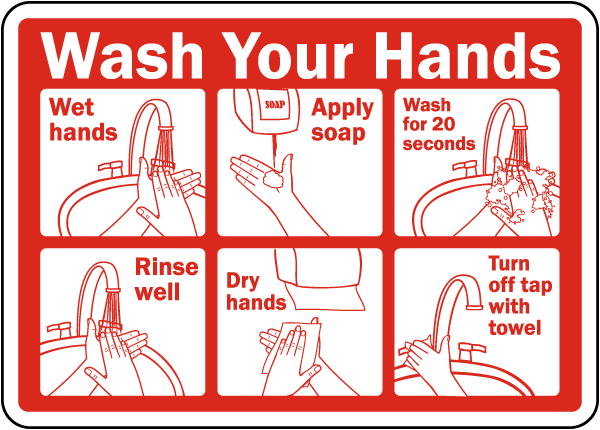 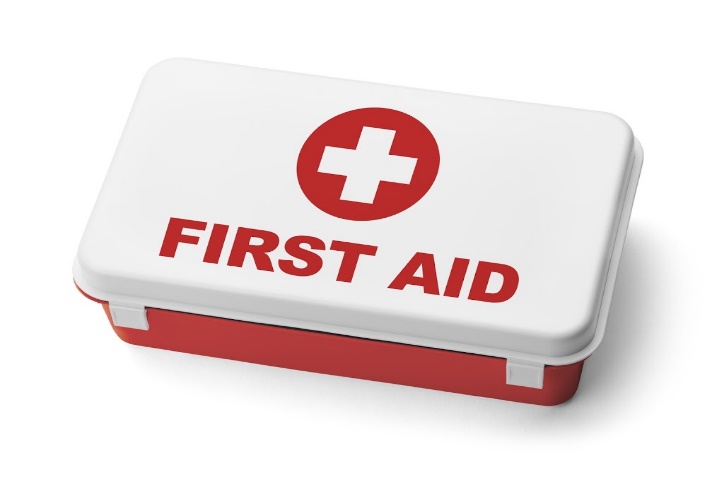 Sanitizing & disinfecting
Place used linens in closed container
Wash linens in HOT water & detergent 	  
Use clean washed linens for each client	
Place soiled linens in sealed container
Replace all used linens between each client
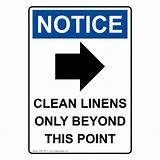 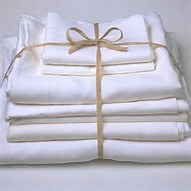 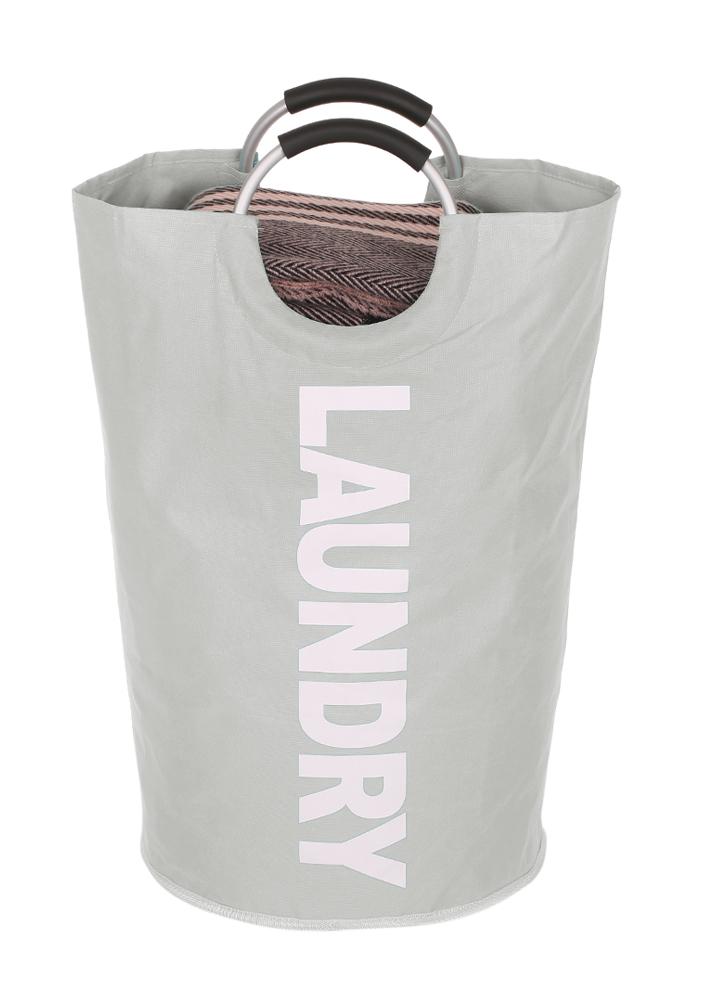 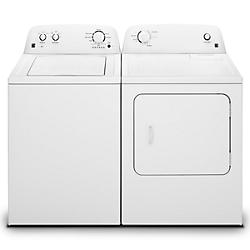 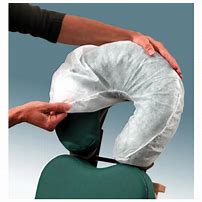 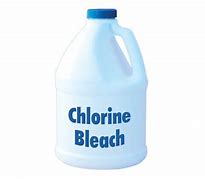 Sanitizing & disinfecting
Label ALL bottles with content inside		
Provide and maintain first aid kits
Clean and disinfect between each customer	
Document cleaning frequencies
Use Bleach to disinfect (100 ppm)
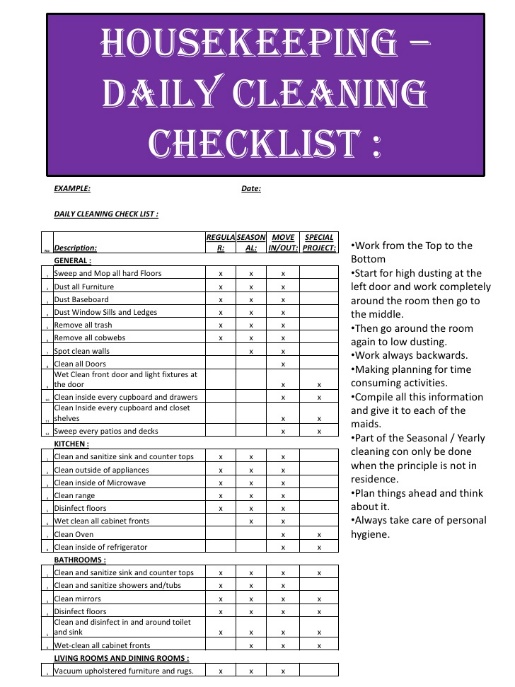 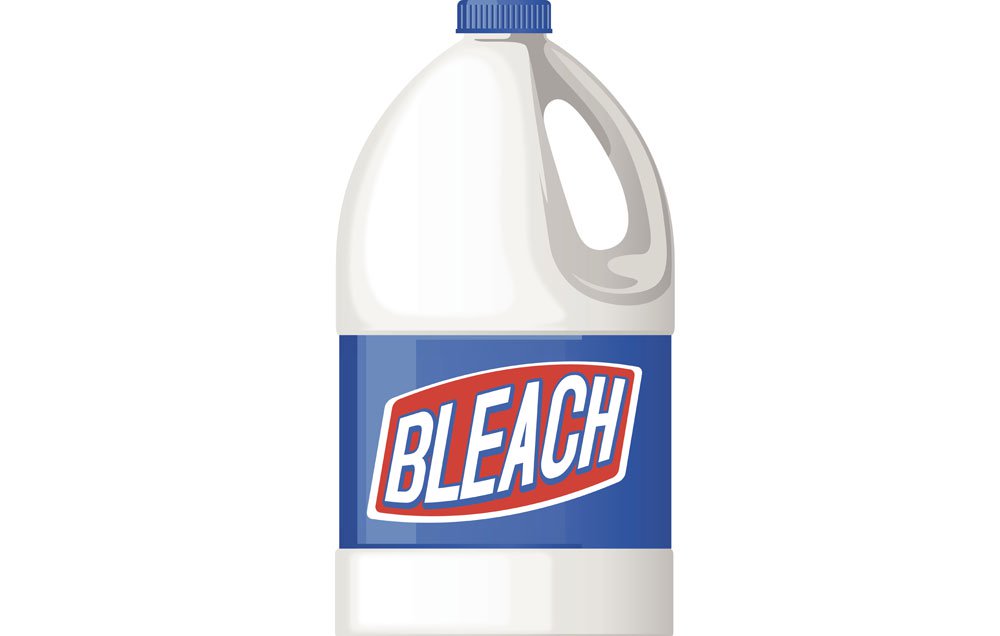 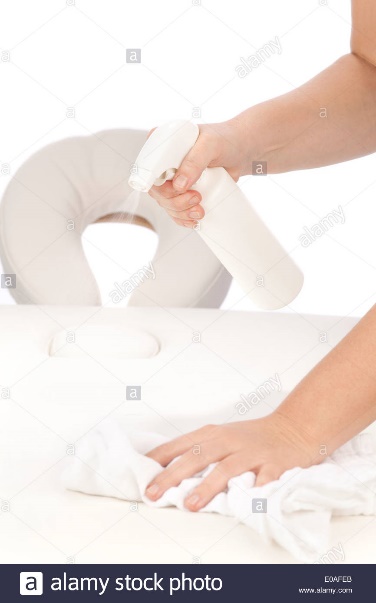 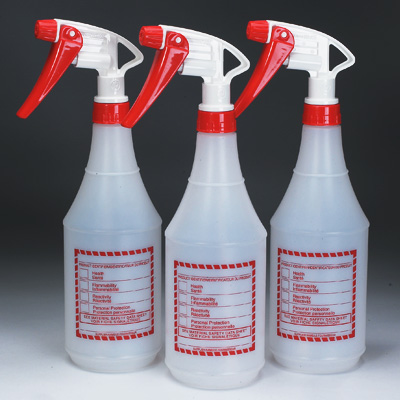 Record Keeping
Owner is required to keep a current file of ALL employees at the establishment. 
Files are to contain:
True names & Aliases for employees  		
Date of Employment
Age					             
Phone Numbers
Birth Date					 
Email Addresses
Color of Hair & Eyes			 	
Social Security Number 
Home Address				 	
Date of Termination
Record Keeping
Record of Client Services to be maintained for two (2) years and to include:
Date and Hour of each Treatment
Client’s Name 
Client’s Address/Phone Number
Practitioner Who Provided the Service
Prohibited ConductPersonal knowledge of any violation of this section shall not be required to be shown where a massage establishment permit is suspended or revoked.
Administrative PenaltiesEach violation is assessed a fine and permit suspension or revocation.
Administrative PenaltiesEach violation is assessed a fine and permit suspension or revocation.
Administrative PenaltiesEach violation is assessed a fine and permit suspension or revocation
Administrative PenaltiesEach violation is assessed a fine and permit suspension or revocation
Administrative PenaltiesEach violation is assessed a fine and permit suspension or revocation
Administrative PenaltiesEach violation is assessed a fine and permit suspension or revocation
Administrative PenaltiesEach violation is assessed a fine and permit suspension or revocation
Administrative PenaltiesEach violation is assessed a fine and permit suspension or revocation
Administrative PenaltiesEach violation is assessed a fine and permit suspension or revocation
KERN COUNTY PUBLIC HEALTH SERVICES ENVIRONMENTAL HEALTH DIVISION
Ellie Bojorquez
Public Health Project Specialist
Massage Program
661-868-0298
bojorqueze@KernCounty.com
QUESTIONS?
Thank you for attending!
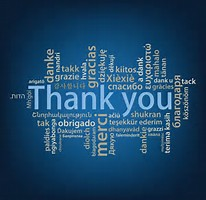